Predstavljanje ključnih točakaprovedbe projekta
Organizacija događaja sufinancirana je sredstvima tehničke pomoći u okviru Operativnog programa „Konkurentnost i kohezija”, iz Europskog fonda za regionalni razvoj.
Ključni termin u provedbi projekta
E-fondovi - informatički i komunikacijski sustav namijenjen za zabilježbu, pohranu i obradu podataka nužnih za financijsko praćenje i praćenje provedbe projekata. Sustav omogućava upis, primanje i slanje podataka putem kojeg se ostvaruje komunikacija i razmjena podataka između strana Ugovora (primjer: ZNS-ova, PN, itd.)
2
Ugovor o dodjeli bespovratnih sredstava
VAŽNO… PROČITAJTE SVOJ UGOVOR! 

Utvrdite na vrijeme sve obveze koje ste sami planirali kroz projektni prijedlog te one koje Vam donosi Ugovor

Sadržaj Ugovora može se razlikovati u različitim pozivima
Prva komunikacija HAMAG-BICRO/ Korisnik
Predstavljanje 
Uvodni e-mail
Voditelj projekta
Ugovor  (potpisan i zaprimljen)
Detaljno upoznavanje s provedbenim aktivnostima 
Vježbe, pitanja i odgovori
Provedbene radionice
Plan nabave / Pravila nabave

Obveznici Zakona o javnoj nabavi                                  Zakon o javnoj nabaviNeobveznici Zakona o javnoj nabavi 	                         Prilog 4. Postupci nabave za NOJN-ove

Postupci nabave za osobe koje nisu obveznici Zakona o javnoj nabavi (NOJN)
Primjenjuju se opća načela nabave (racionalno i efikasno trošenje javnih sredstava, slobodno kretanje roba i usluga, sloboda poslovnog nastana, transparentnost, jednako postupanje..)
Postupci koje su NOJN-ovi obvezni provoditi za nabavu roba, radova i usluga čija je procijenjena vrijednost bez PDV-a:
Javna nabava - pragovi
6
Zahtjev za nadoknadom 	sredstava - izvješćei povrat sredstava
Zahtjev za nadoknadom sredstava (Izvješće o napretku) – podnosi se putem sustava e-fondovi/u papirnatom obliku u roku od 15 dana od isteka svaka 3 mjeseca od dana sklapanja Ugovora. 
Koristi se Metoda nadoknade - trošak mora nastati i biti plaćen u izvještajnom razdoblju

Predujam –  najviše do 40% odobrenih bespovratnih sredstava po projektu. 

Retroaktivno potraživanje sredstava (ako razdoblje provedbe i razdoblje prihvatljivosti počinje prije početka primjene Ugovora) 

Završni zahtjev za nadoknadom – 30 dana nakon završetka provedbe zajedno sa završnim izvješćem.

Troškovi se mogu prihvatiti, odbiti ili izuzeti.
7
Izmjene ugovora – manje i veće izmjene
Ugovor se ne može izmijeniti s učinkom koji bi doveo u pitanje zaključke postupka dodjele bespovratnih sredstava.
MANJE IZMJENE – preraspodjele sredstava do 20% različitih elemenata projekta. 
VEĆE IZMJENE – Dodatak Ugovora – preraspodjela iznad 20% između različitih elemenata projekta….
9
Provjera na licu mjesta
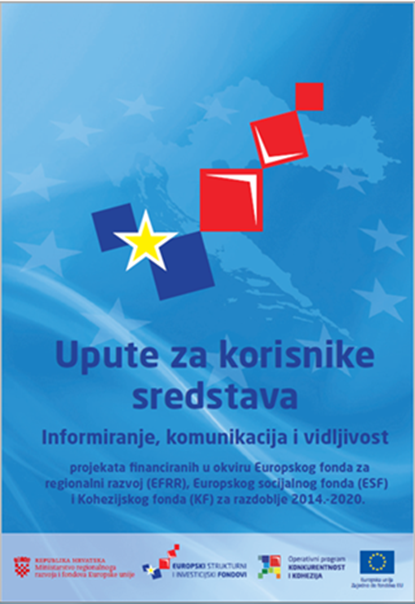 Provjera na licu mjesta (terenska kontrola, kontrola na licu mjesta) je provjera koja pokriva čimbenike projekta koji se mogu vidjeti samo na lokaciji provedbe projekta

Cilj provjera na licu mjesta je utvrditi provode li se ugovori u skladu s određenim pravilima EU, odnosno dokumentima kojima su propisaneprocedure za njihovu implementaciju

Provjera obveza vezanih uz informiranje, komunikaciju i vidljivost
Izvješće nakon završetka projekta
Obaveze korisnika ne završavaju sa okončanjem provedbe projekta i 	odobrenjem završnog ZNS-a
Dostavlja se jednom godišnje, do 5. godine nakon završetka provedbe projekta
Dokazuje se ostvarenost pokazatelja koje je korisnik odredio u projektnom prijedlogu/ugovoru.
Savjeti
Pročitajte cijeli Ugovor
Napravite plan s rokovima (plaćanja, ZNS)
Komunicirajte redovno s voditeljem Vašeg projekta
Poštujte pravila nabave
 Uredno vodite projektnu dokumentaciju
Zahvaljujemo na pažnji!


www.hamagbicro.hr
www.strukturnifondovi.hr